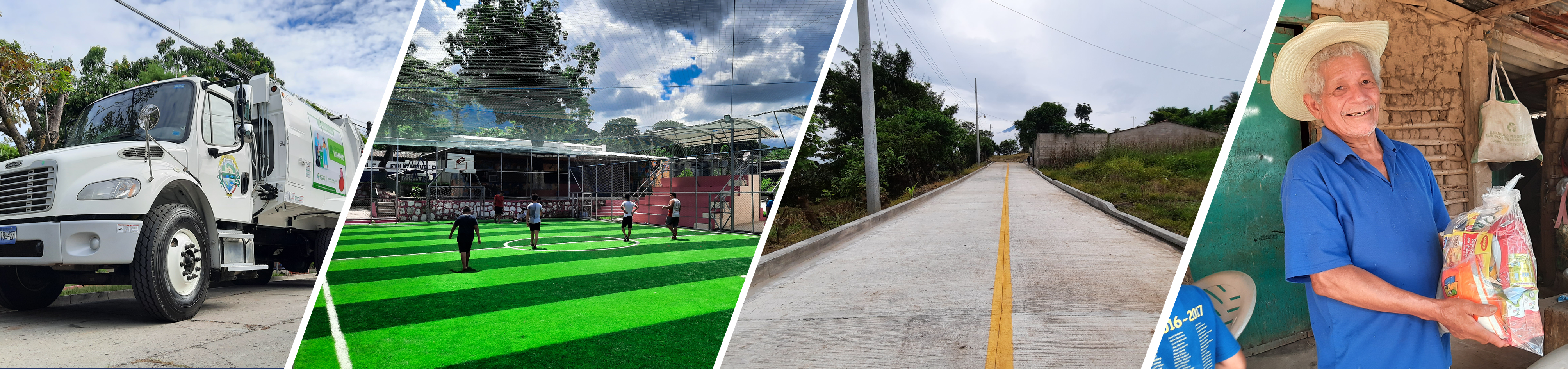 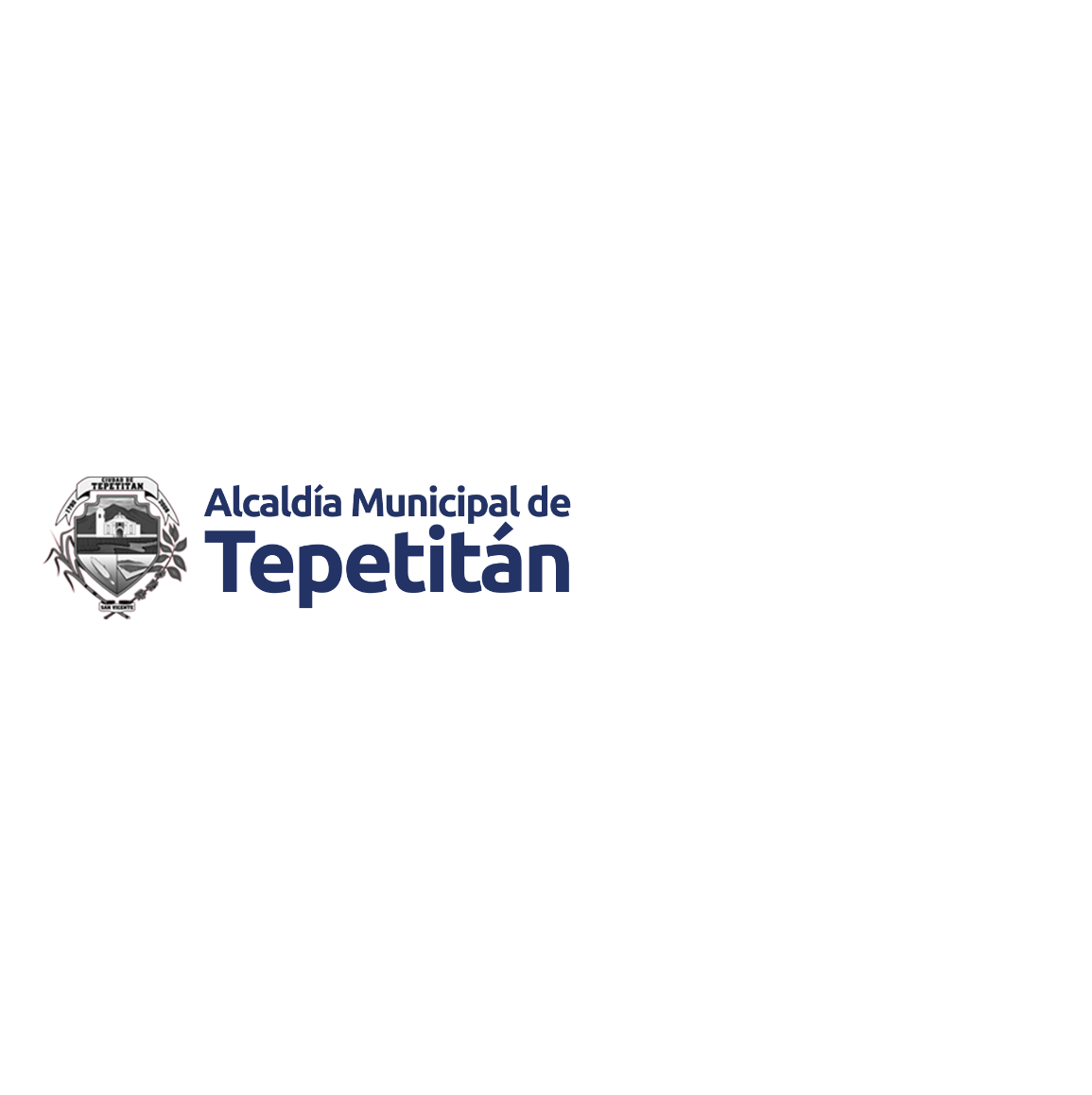 TRASPASO MUNICIPAL
Y RENDICIÓN DE CUENTAS DEL PERIODO 2018/2021
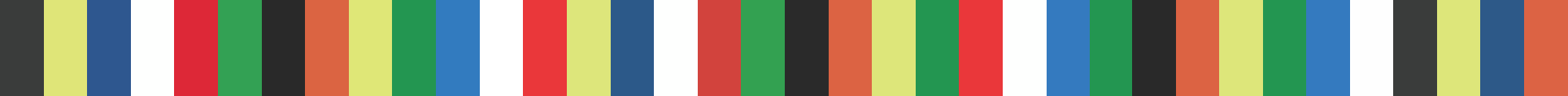 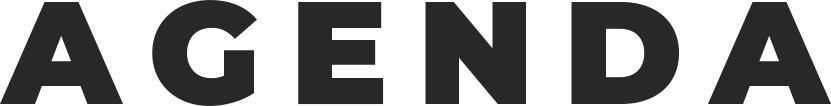 Informe de Cuentas Corrientes.
Informe de Tesorería.
Informe de UACI.
Informe de Contabilidad.
Informe de la Clínica Municipal.
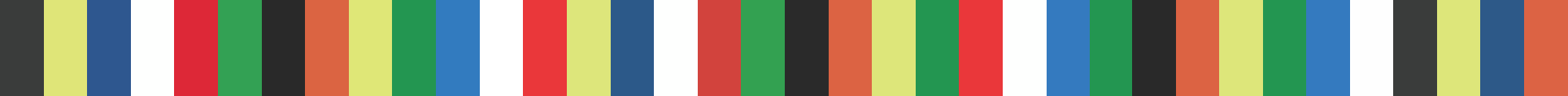 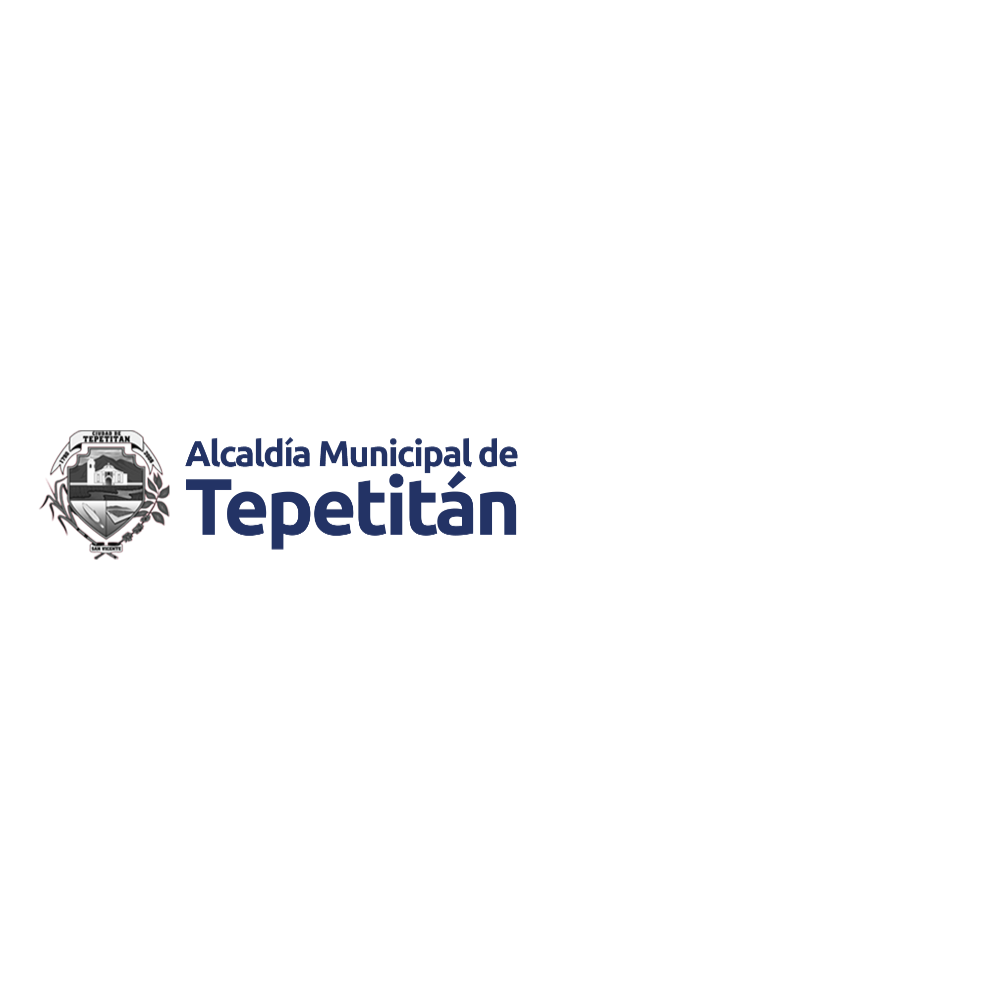 Informe de
Cuentas Corrientes.
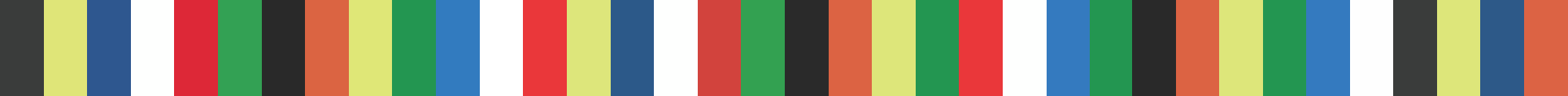 INGRESOS DE NEGOCIOS
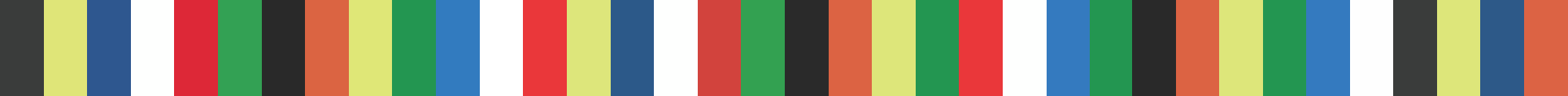 RESUMEN DE INGRESOS POR TASAS MUNICIPALES
(Desde Enero hasta Abril)
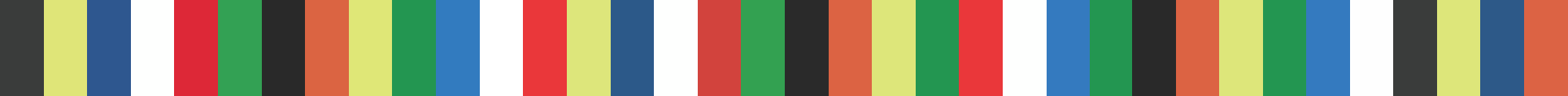 RESUMEN DE ESTADOS DE MORA POR TASAS MUNICIPALES
(Desde Enero hasta Abril)
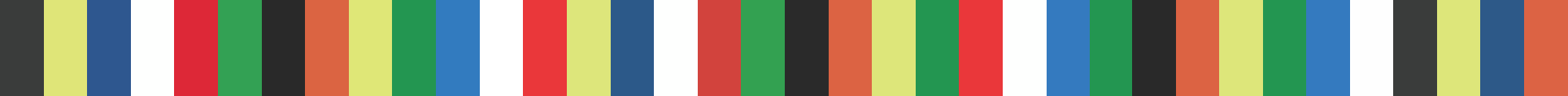 INFORME DE INGRESOS Y BASES 
IMPONIBLES TASAS POR SERVICIO PUBLICO
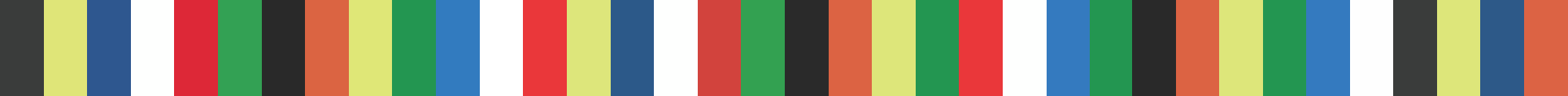 POTENCIACION DE PAGOS DE IMPUESTOS MUNICIPALES
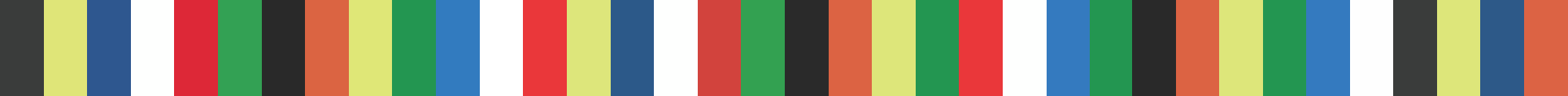 MONTO TOTAL DE MORA
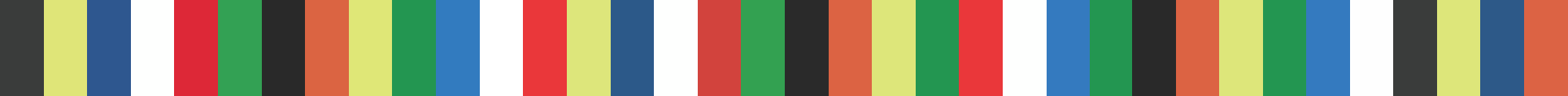 $93,340.46
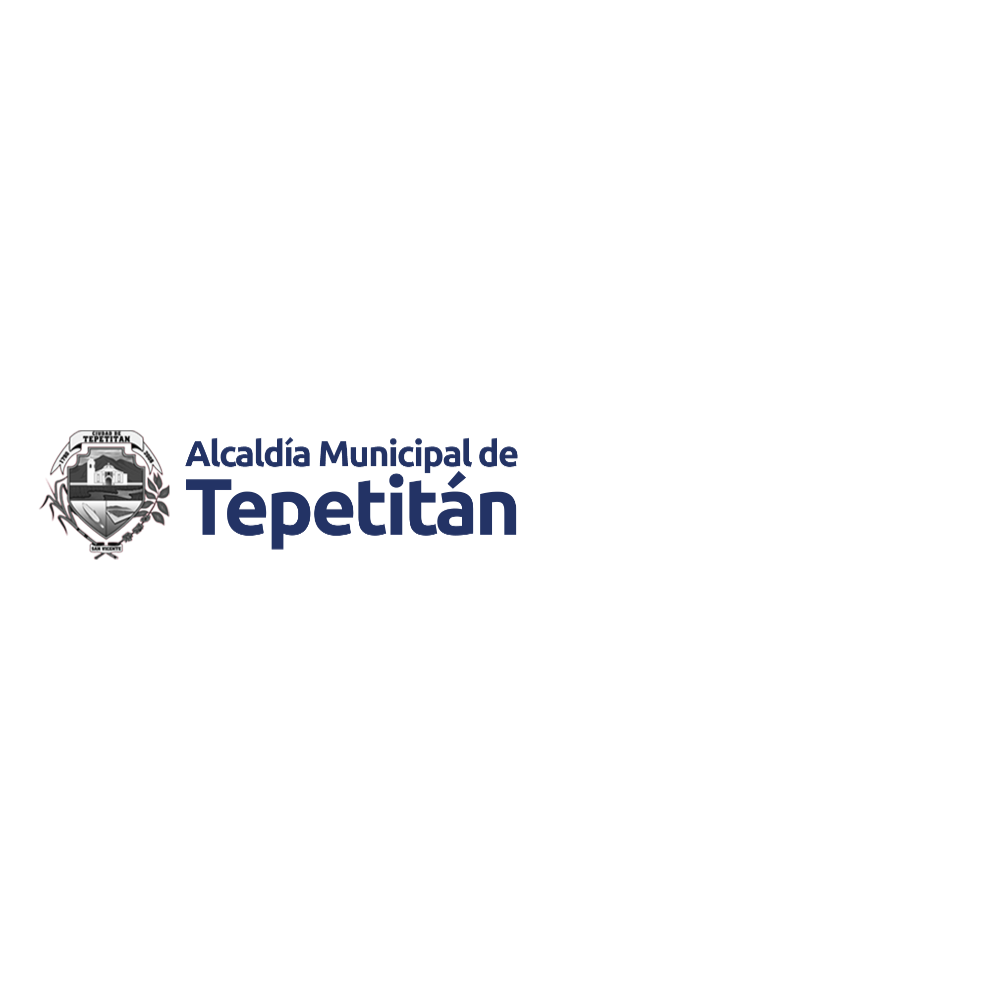 Informe de
Tesorería.
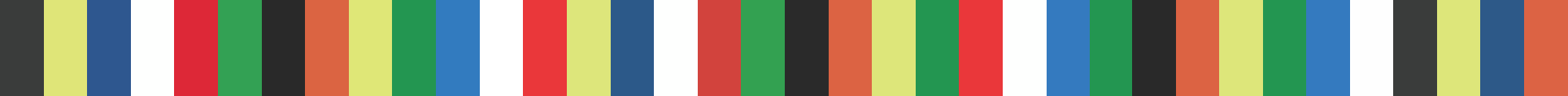 DEUDA INSTITUCIONAL POR SALARIOS Y POVEEDORES.
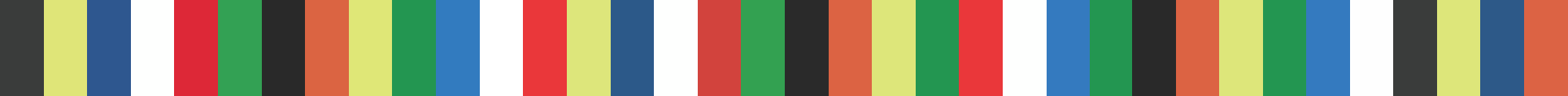 DEUDA POR TRANSFERENCIAS PARA PAGO DE SALARIOS
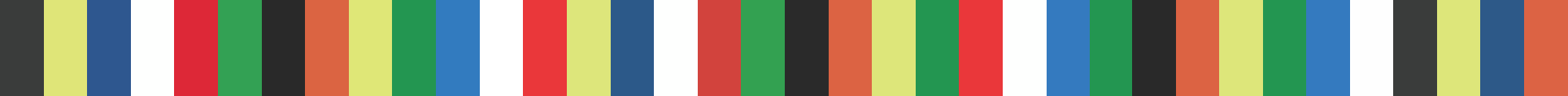 FODES PENDIENTE DE TRANSFERIR A LA MUNICIPALIDAD
POR PARTE DEL GOES
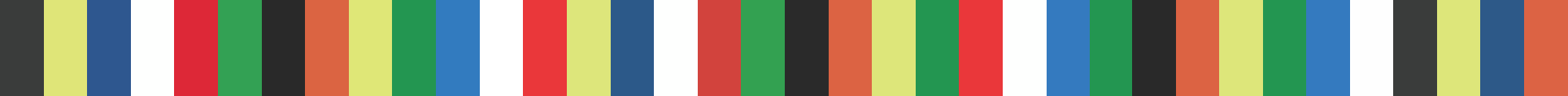 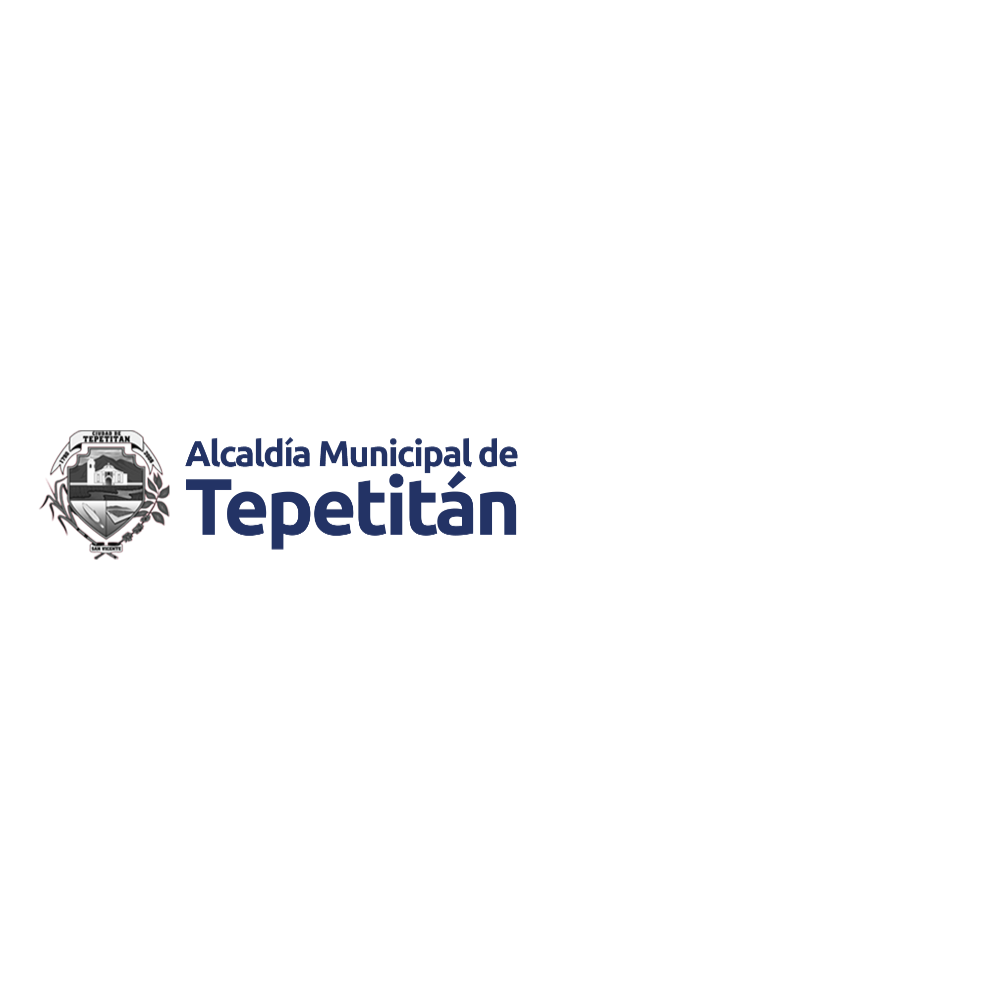 Informe de
UACI.
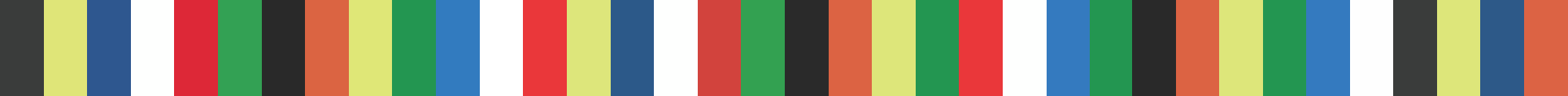 PROYECTOS EJECUTADOS AÑO 2018
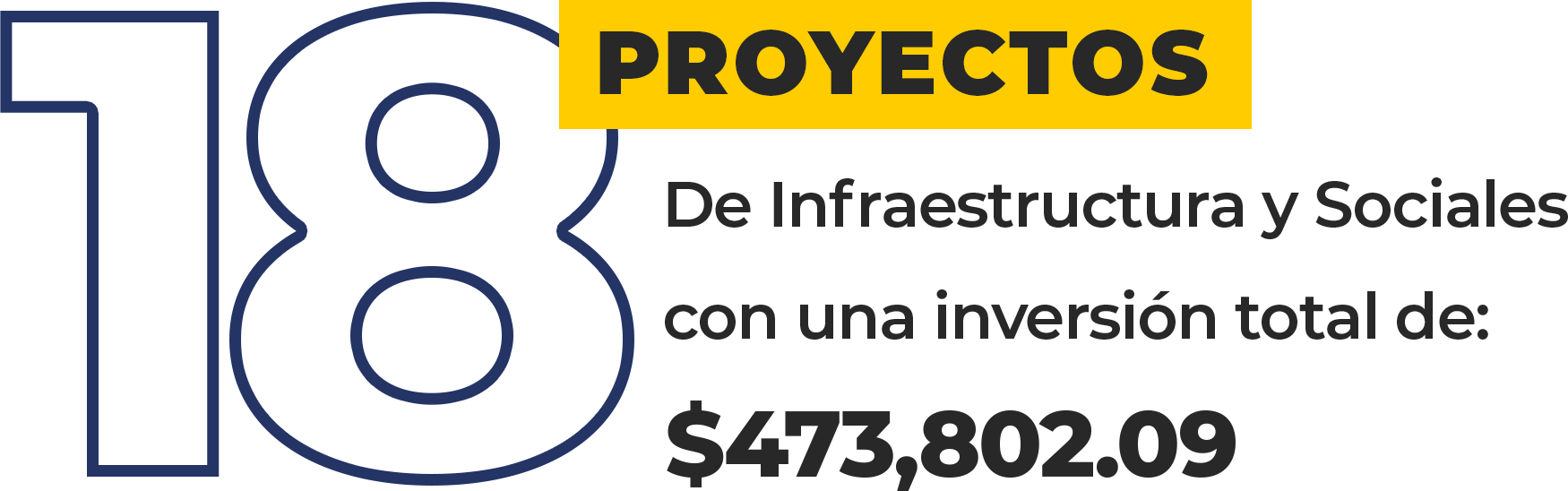 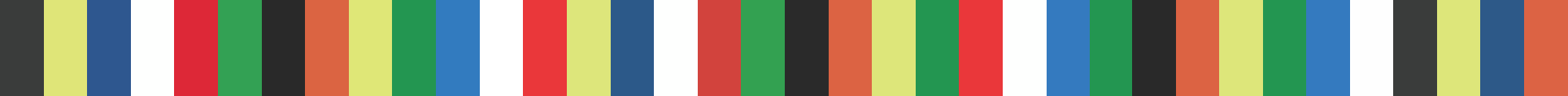 PROYECTOS EJECUTADOS AÑO 2019
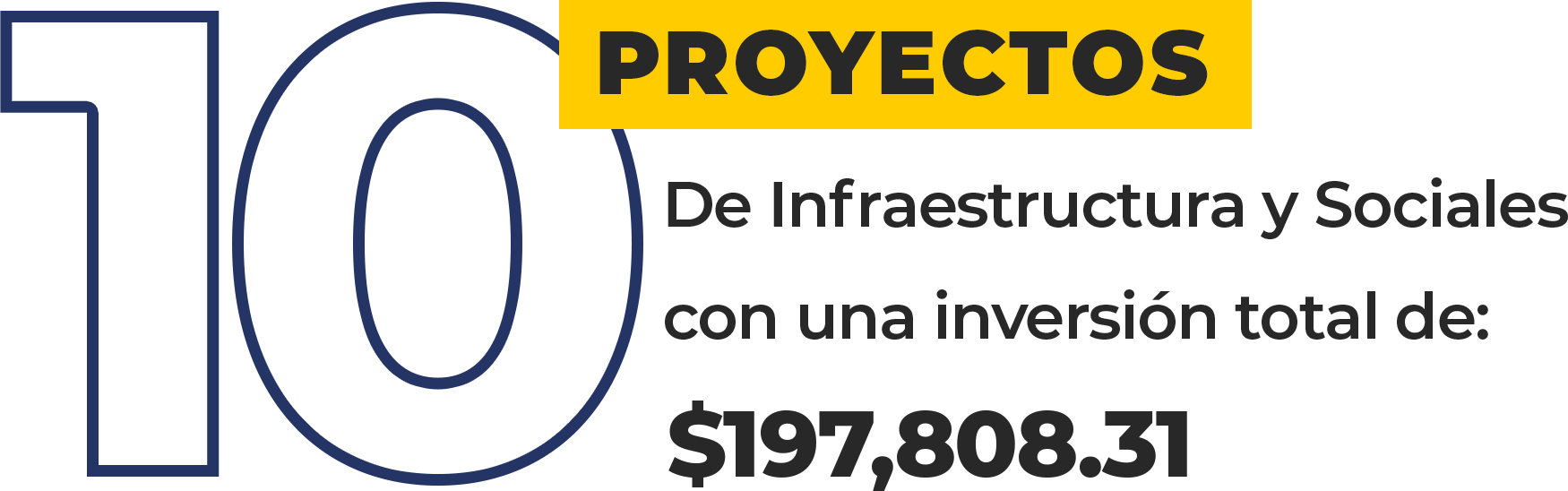 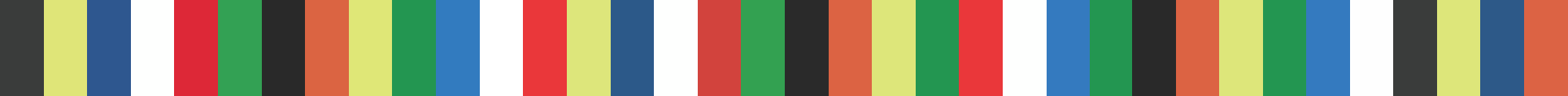 PROYECTOS EJECUTADOS AÑO 2020
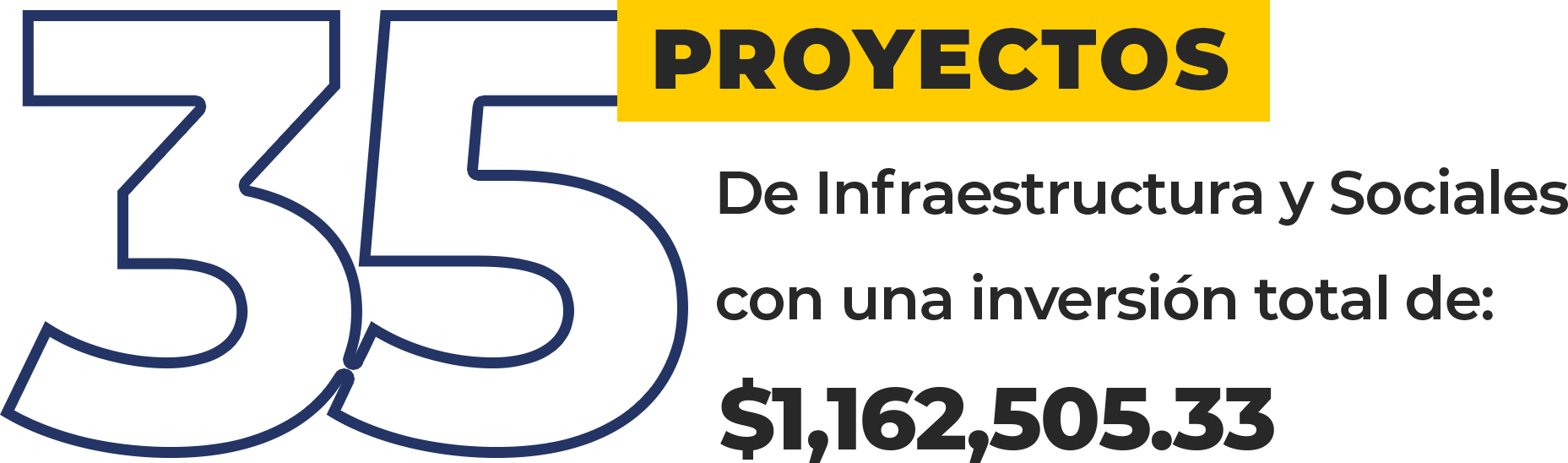 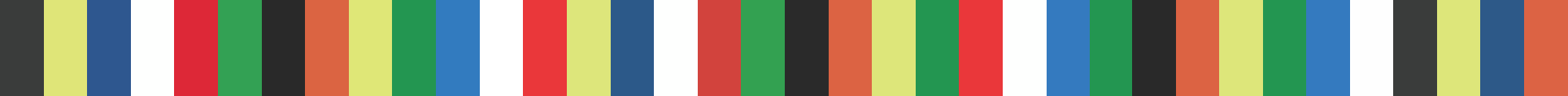 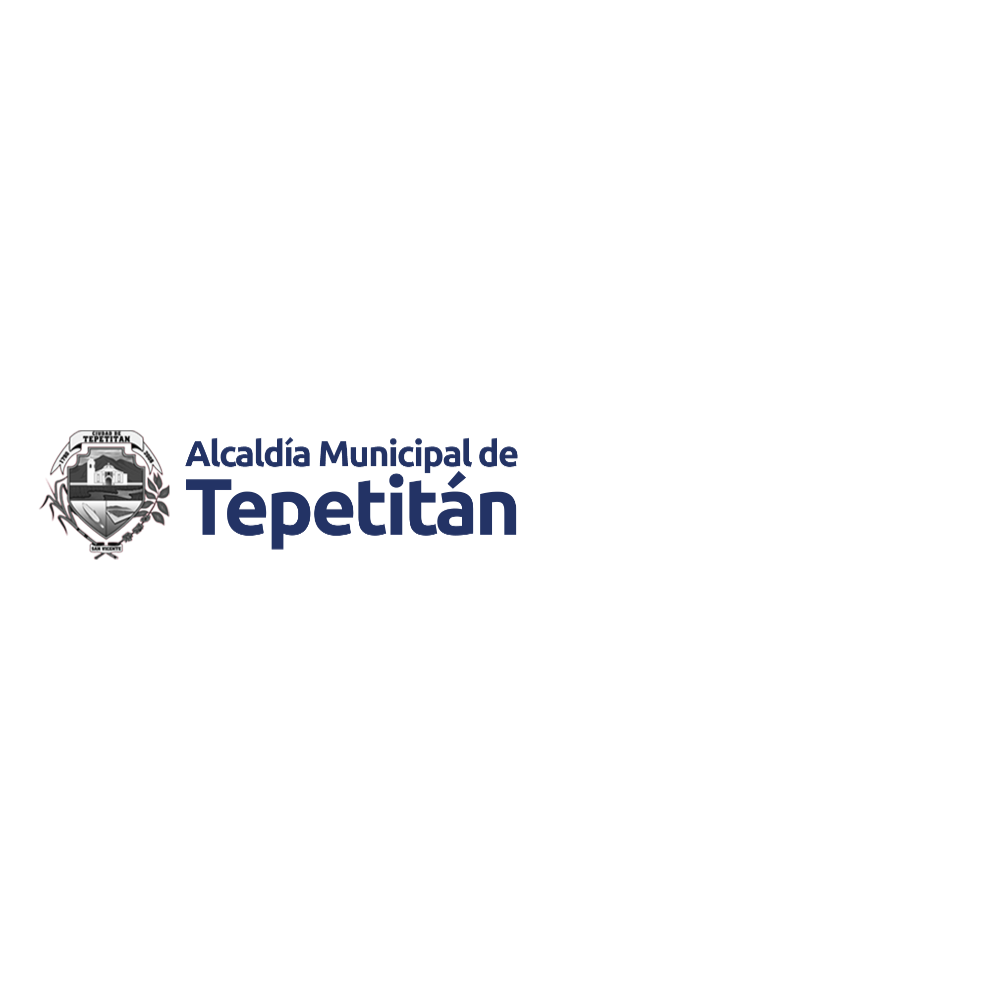 Informe de
Contabilidad.
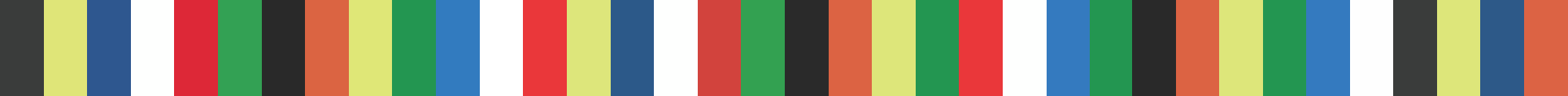 GENERACION  DE 4 ESTADOS FINANCIEROS BASICOS
1- BALANZA DE COMPROBACION
2-ESTADO DE SITUACION FINANCIERA
3- ESTADO DE RENDIMIENTO ECONOMICO
4- ESTADO DE FLUJO DE FONDOS
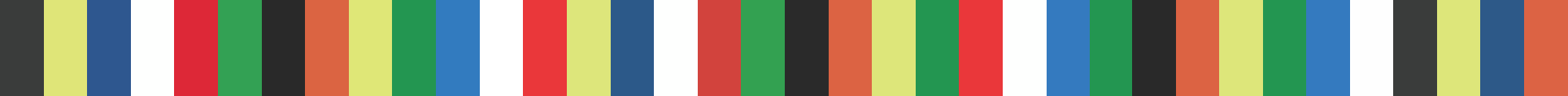 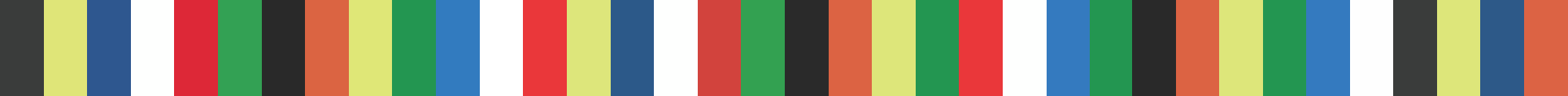 RECURSOS = OBLICACIONES CON TERCEROS + OBLIGACIONES PROPIAS
RECURSOS
DISPONIBILIDADES
INVERSION EN BIENES DE USOS DEPRECIABLES Y NO DEPRECIABLES
INVERSION EN PROYECTOS Y PROGRAMAS
OBLIGACIONES CON TERCEROS
DEUDA CORRIENTE
FINANCIAMIENTO CON TERCEROS
OBLIACIONES PROPIAS
PATRIMONIO MUNICIPAL
RESULTADOS DE EJERCICIOS ANTERIORES
RESULTADOS DE EJERCICIOS CORRIENTE
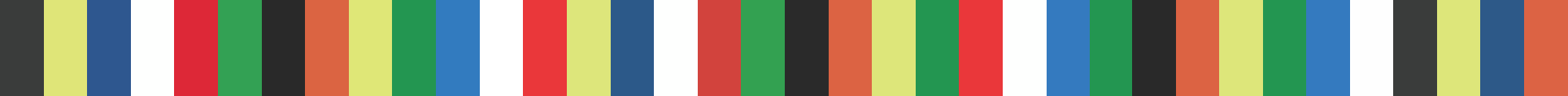 BIENES DE USO
A )  BIENES MUEBLES DEPRECIABLES : TODOS AQUELLOS BIENES CUYO VALOR DE ADQUISICION ES MAYOR A $600.
                
	AL  31 /12/2020    $ 122,415.75
    	AL 31/03/2021  	 $ 234,415.75

EQUIPO DE TRANSPORTE	$85,333.49 + $112,000= $197,333.49	
MOBILIARIO	                    	$4,116.50 
MAQ Y EQUIPO	                    	$7,825.00 
EQ INFORMATICO	            	$18,640.85 
MUEBLES DIVERSOS	 	$6,499.91
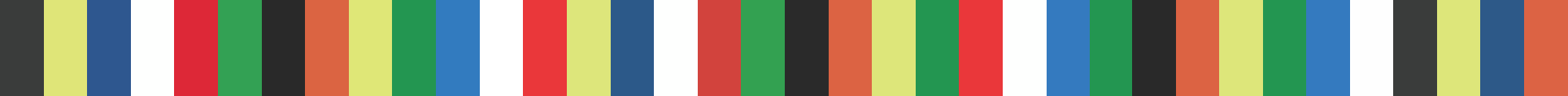 BIENES DE USO
B) BIENES INMUELBLES
LA MUNICIPALIDAD POSEE UN TOTAL DE 27 INMUEBLES  POR UN VALOR DE ADQUISICON TOTAL DE $ 412,239.42.
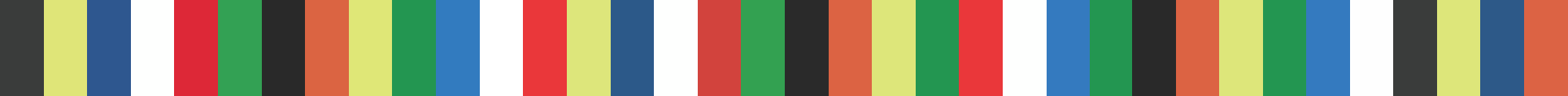 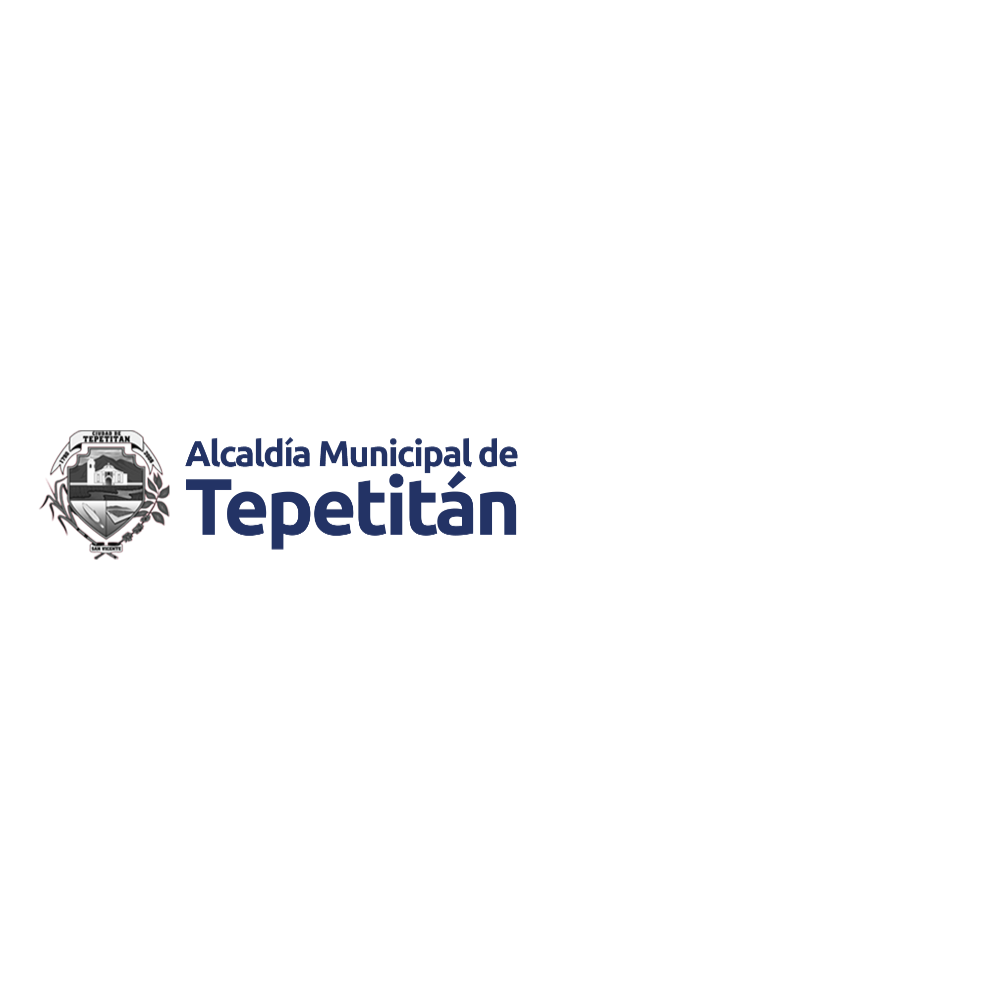 Informe de
Clínica Municipal.
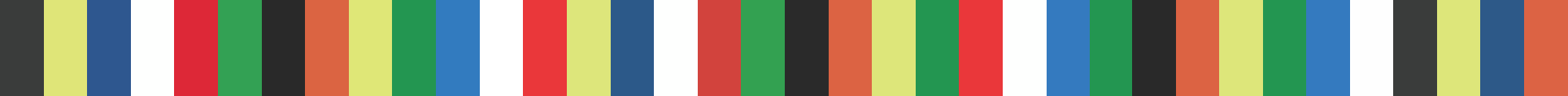 MISIÓN
Somos una entidad sin fines de lucro, que contribuye al cuidado de la vida y recuperación de la salud, de manera preventiva y curativa mediante servicios múltiples, centrado en el usuario atreves de un trato personalizado y humano.
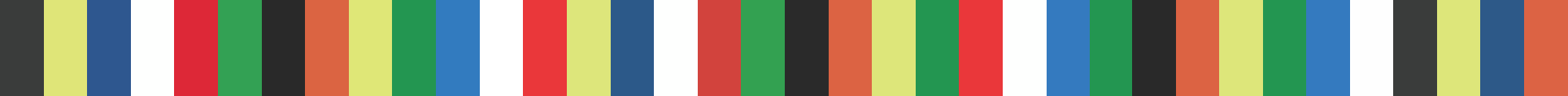 VISIÓN
Prestar un servicio integral, con equidad, calidad y calidez para la conservación y restablecimiento de la salud de cada uno de los pobladores del municipio de Tepetitán.
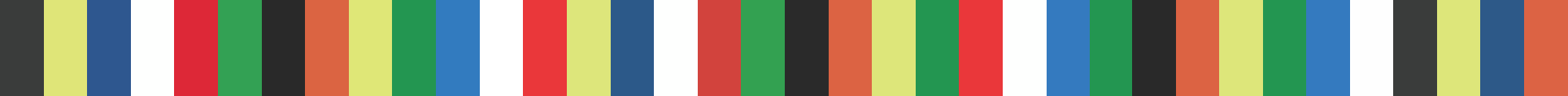 BASE LEGAL
Junta de vigilancia médica. 

Junta de vigilancia de enfermería.

Código de trabajo.

Reglamento interno de la alcaldía de Tepetitán.
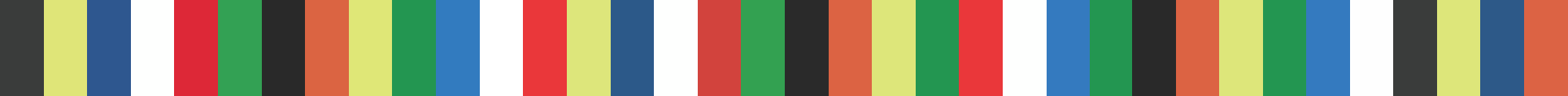 USUARIOS ATENDIDOS EN LA CLÍNICA MUNICIPAL
En los diferentes áreas de Mayo 2018 – Abril 2021.
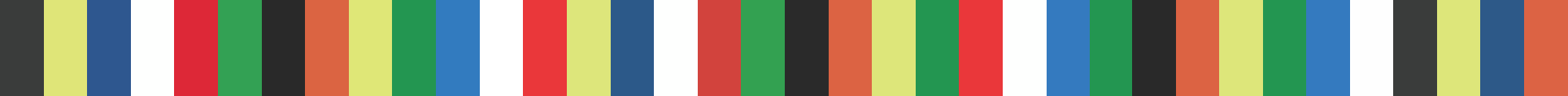 USUARIOS ATENDIDOS EN LA CLÍNICA MUNICIPAL
POR EMERGENCIA COVID de 2020– Abril 2021.
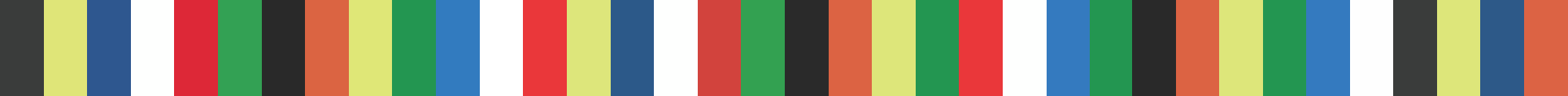 CONSULTAS
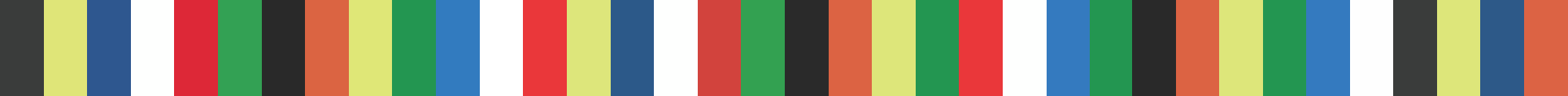 FOTOGRAFÍAS
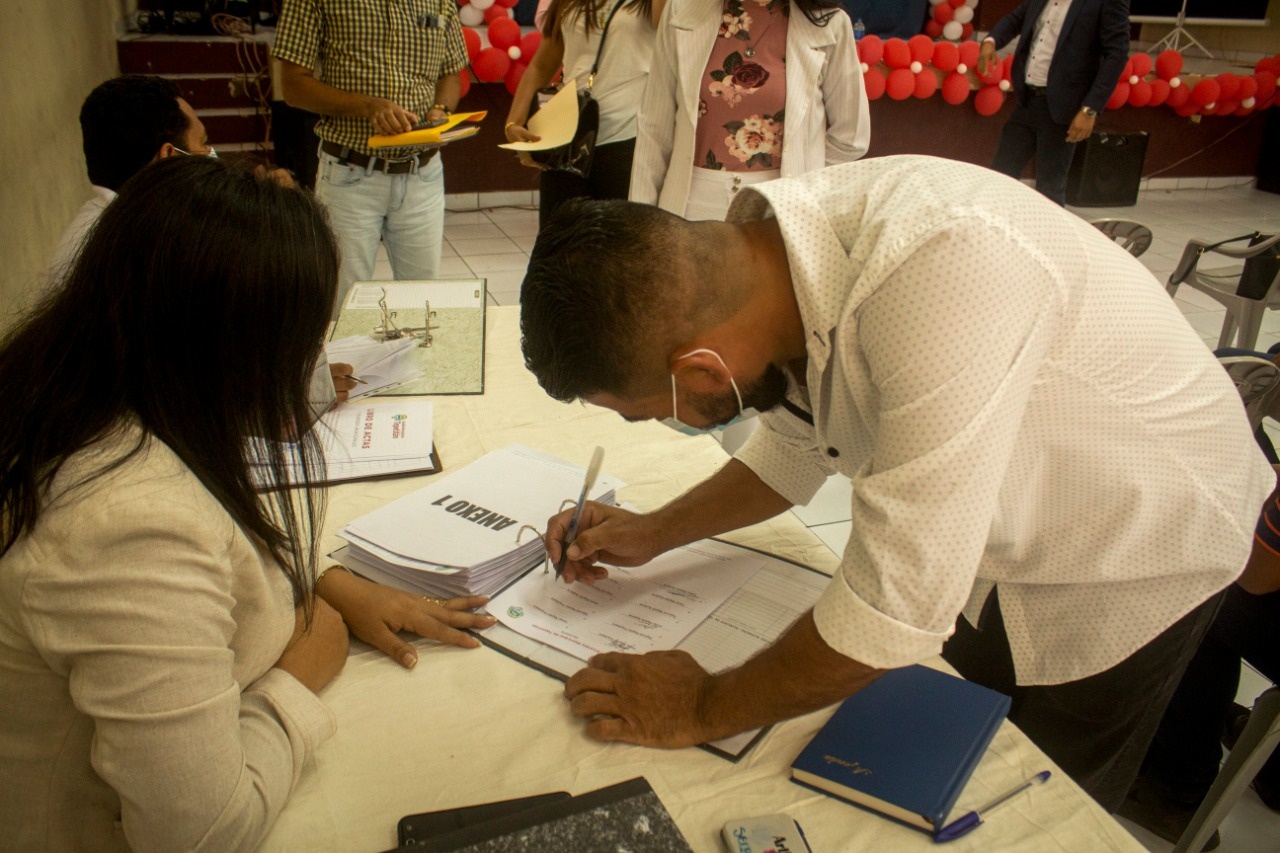 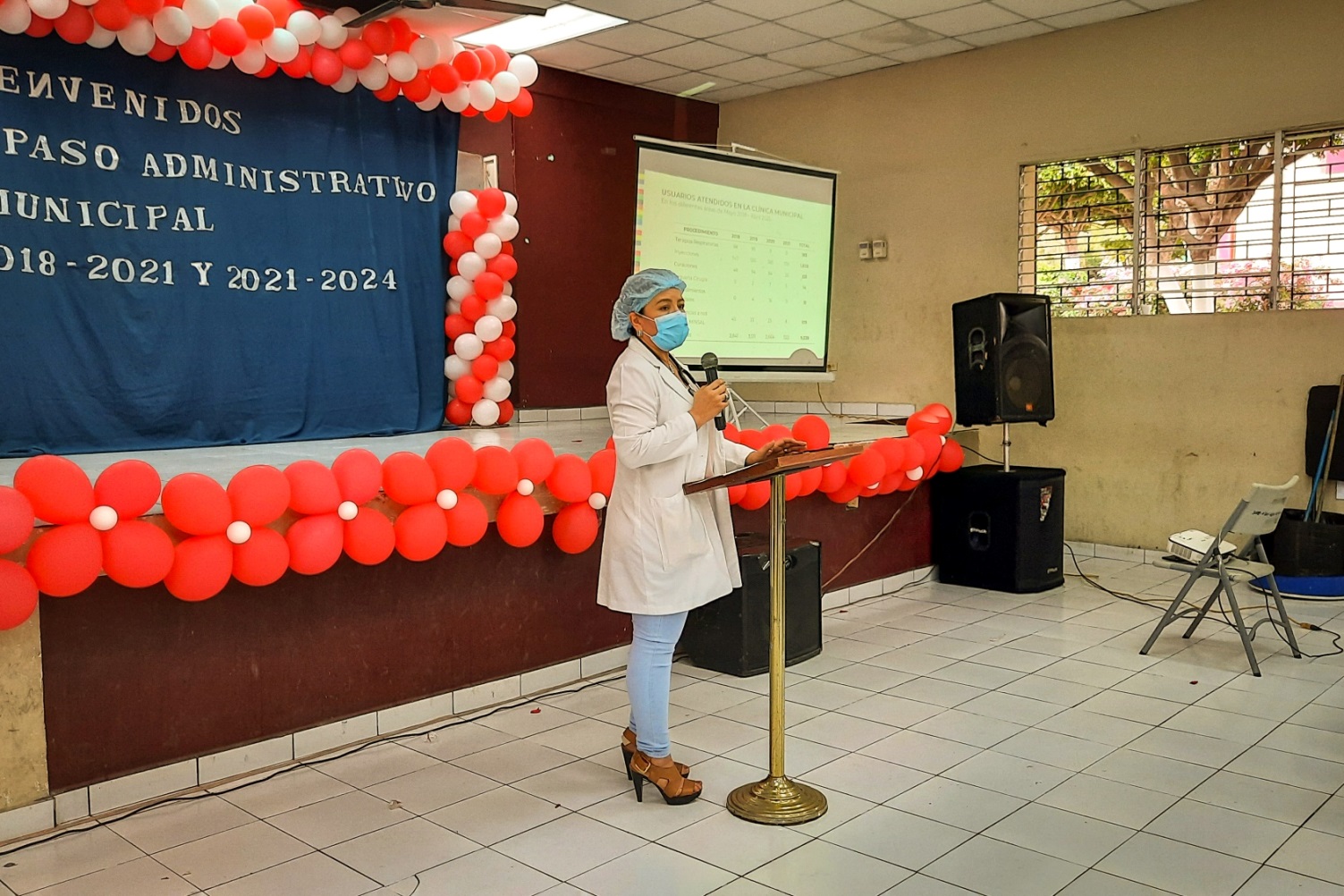 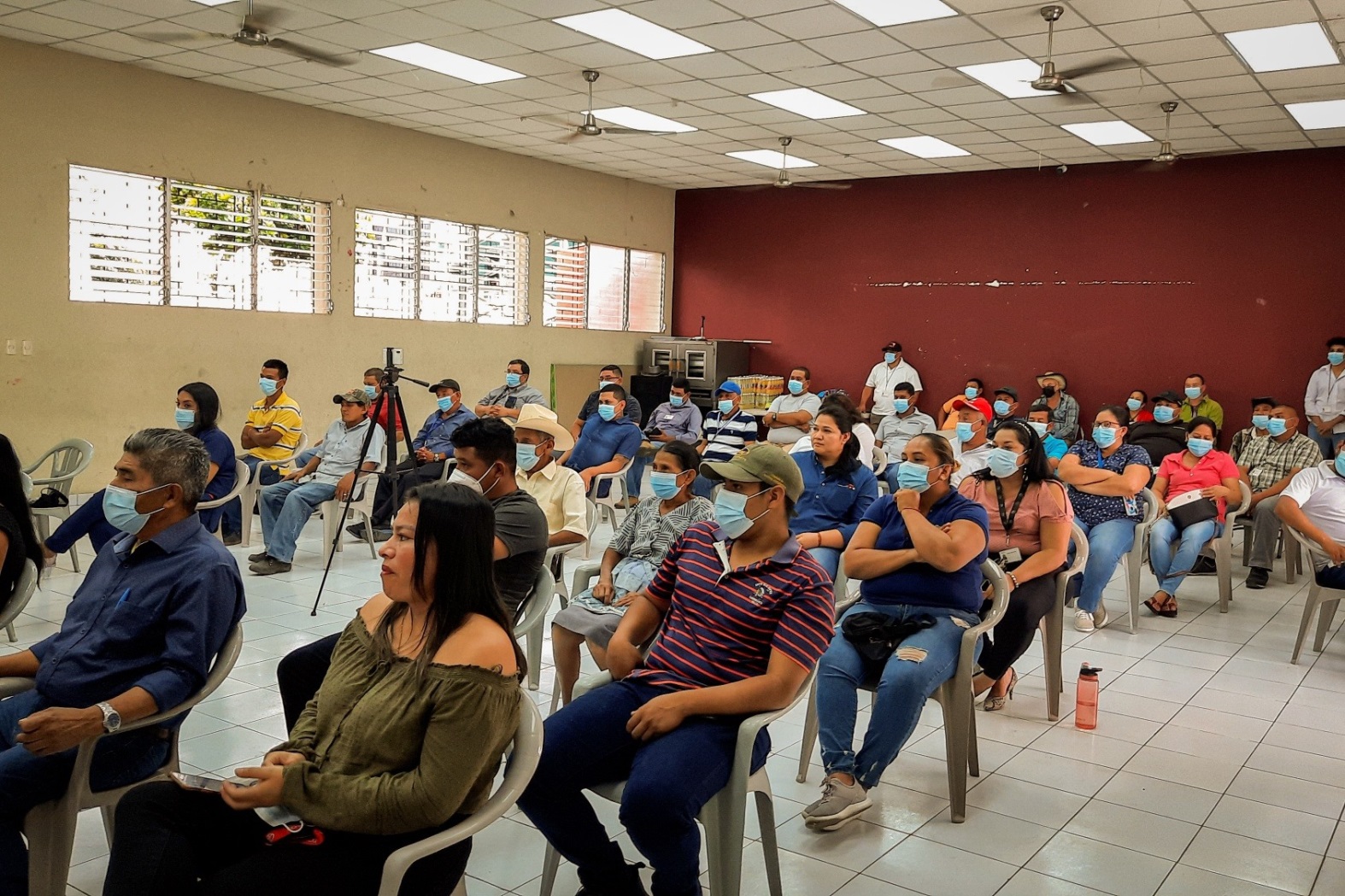